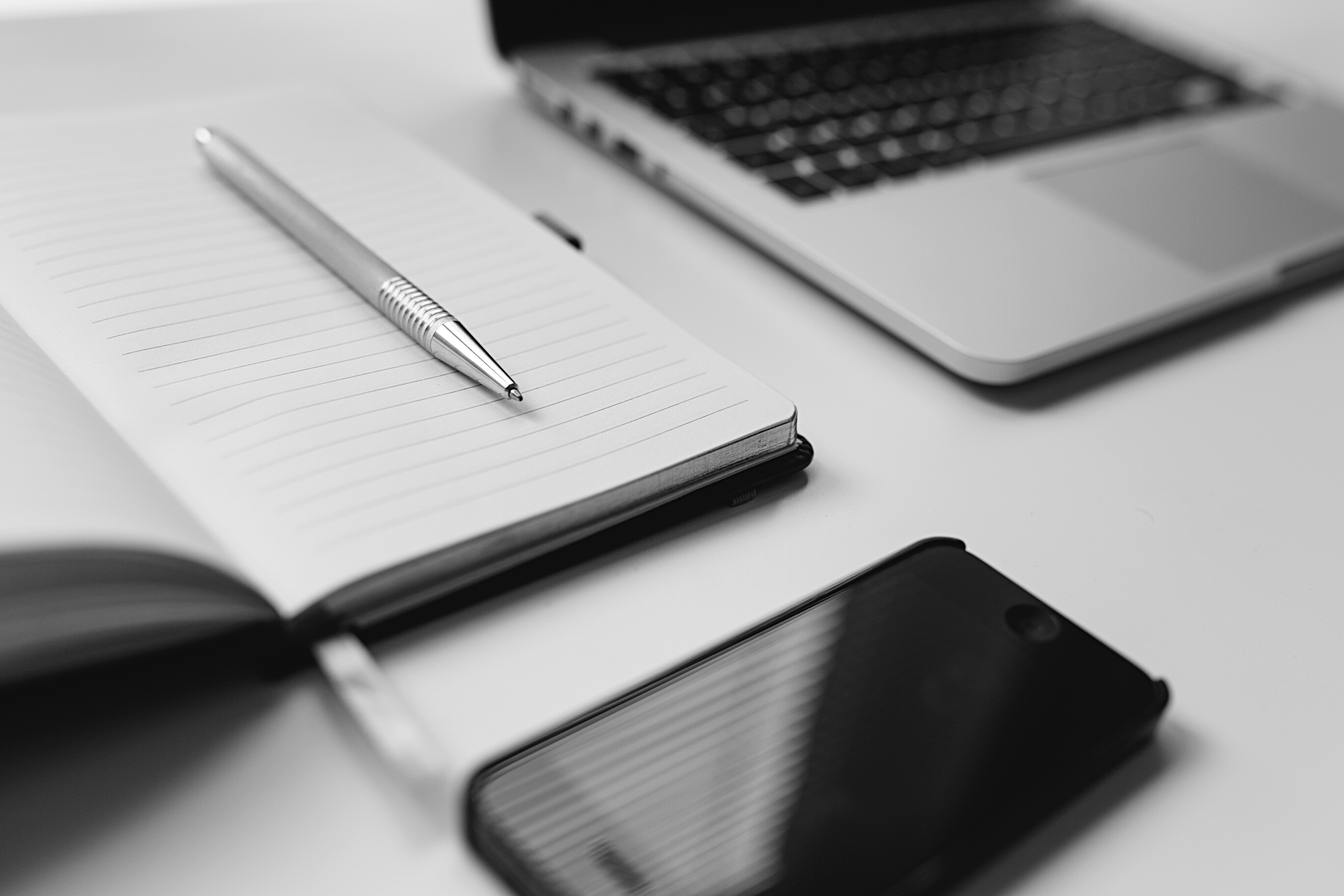 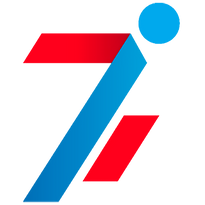 ФГБУ "ФЦОМОФВ"
О разработке региональных программ развития детско-юношеского спорта и планов мероприятий в рамках выполнения совместного протокола Минпросвещения России и Минспорта России от 27 декабря 2021 г. № СК-29/06/239
Федченко Николай Семенович
Директор ФГБУ ФЦОМОФВ
03.02.2022 год
1
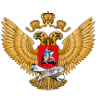 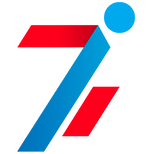 10 сентября 2021 года
Перечень поручений Президента 
Российской Федерации 
от 7 октября Пр-1919 п.1а
Заседание Совета при Президенте Российской Федерации по развитию физической культуры и спорта«О развитии детско-юношеского спорта»
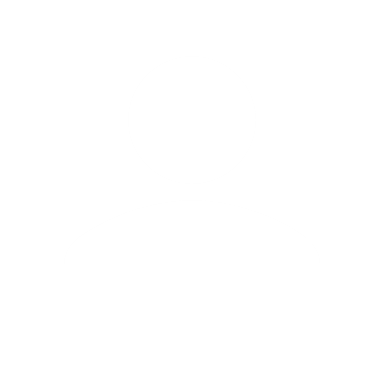 Утверждение Концепции развития детско-юношеского 
спорта в Российской Федерации до 2030 года
Распоряжение Правительства Российской Федерации № 3894-р от 28 декабря 2021г.
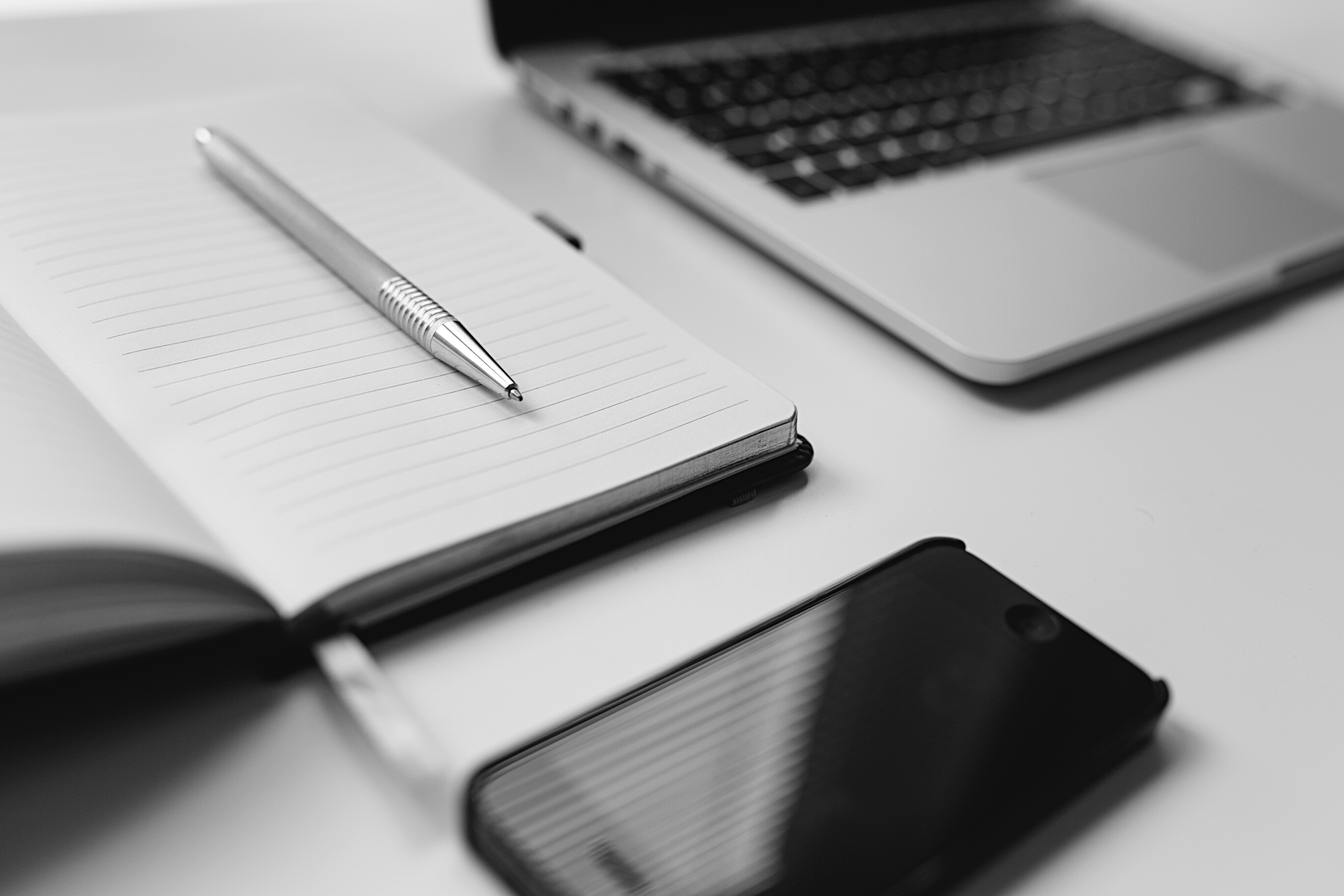 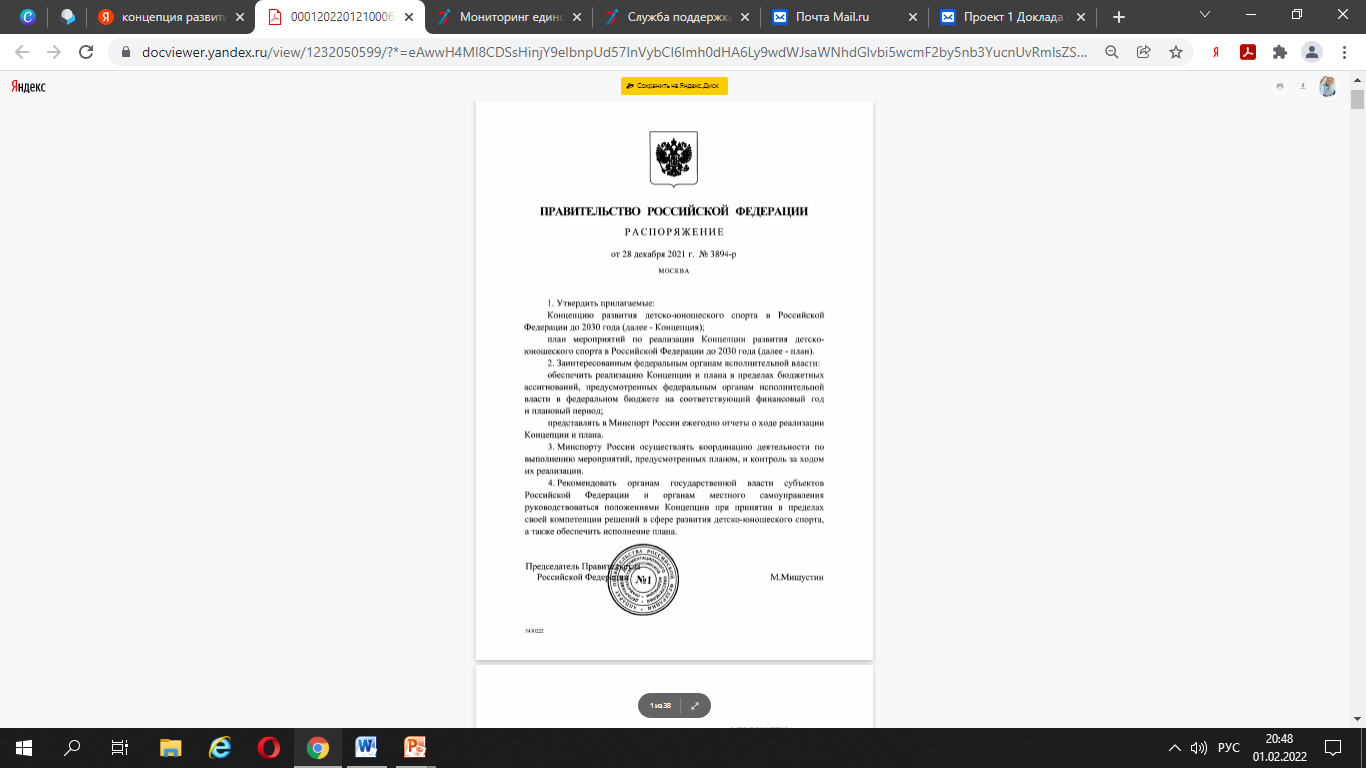 УТВЕРЖДЕНА 
КОНЦЕПЦИЯ РАЗВИТИЯ 
ДЕТСКО-ЮНОШЕСКОГО СПОРТА В РОССИЙСКОЙ ФЕДЕРАЦИИ 
ДО 2030 ГОДА
2
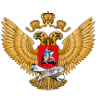 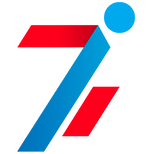 Состояние и проблемы развития детско-юношеского спорта
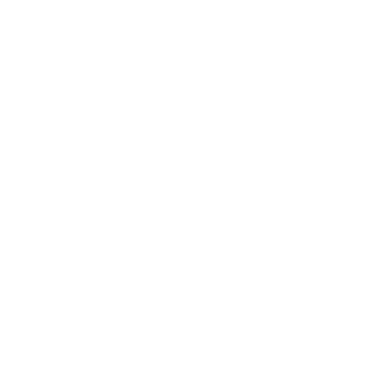 Ключевыми элементами системы детско-юношеского спорта
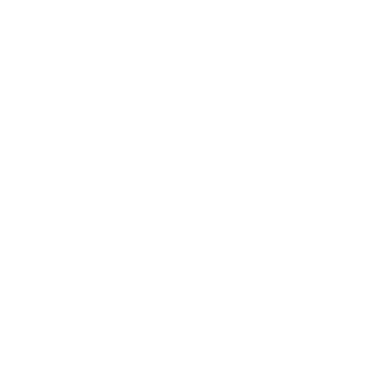 общеобразовательные организации
физкультурно-спортивные организации,                   спортивные федерации
организации дополнительного образования
3
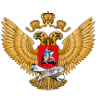 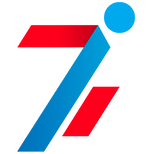 Состояние и проблемы развития детско-юношеского спорта
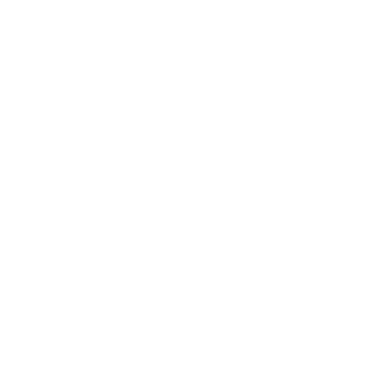 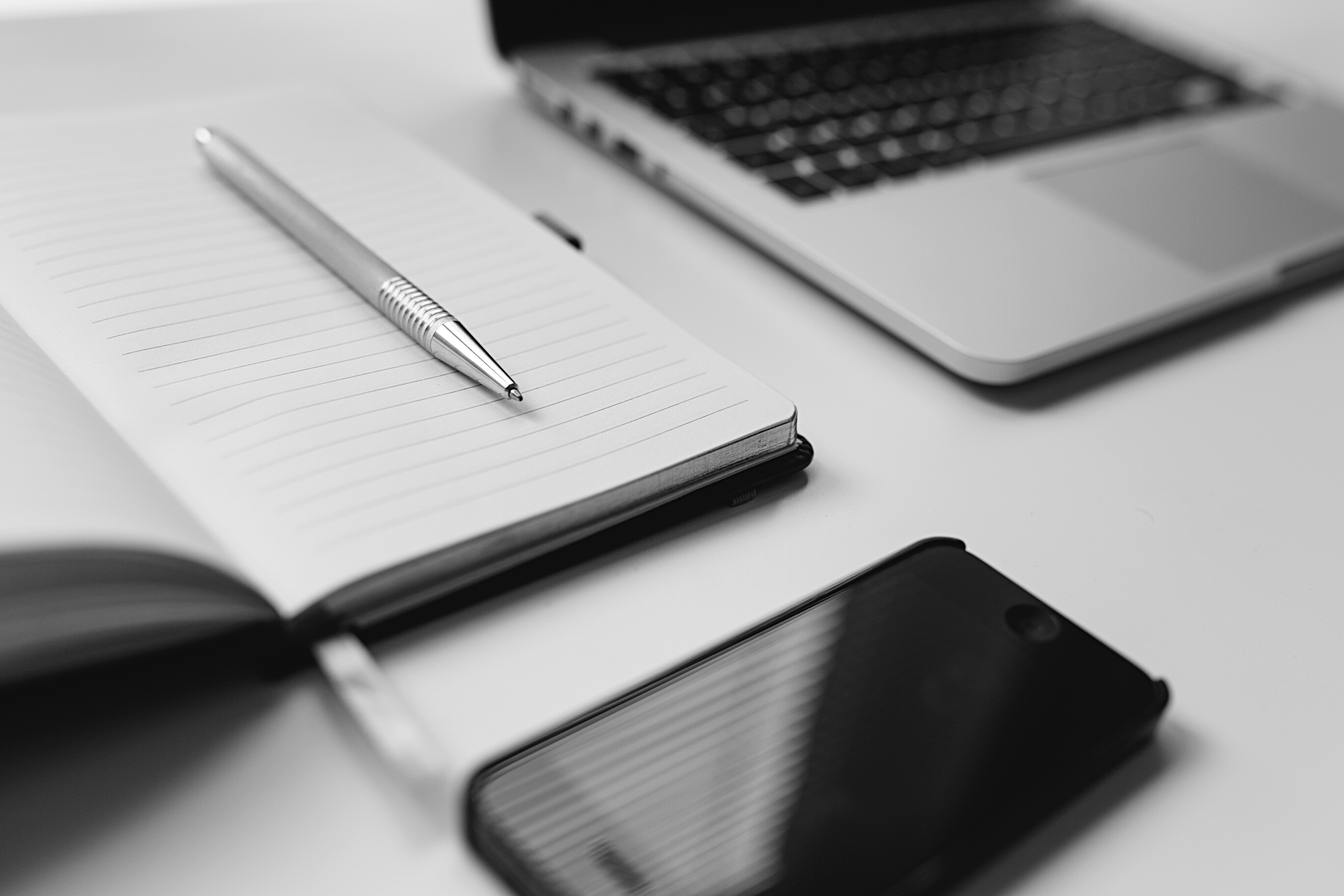 отсутствие единого физкультурно-спортивного образовательного пространства, независимо от организационно-правовой формы и ведомственной подчиненности организаций
недостаточная эффективность межведомственного и межуровневого взаимодействия
несоответствие статистических сведений о численности детей, систематически занимающихся физической культурой и спортом, фактическим показателям, а также отсутствие объективных сведений об участии детей в физкультурных и спортивных мероприятиях, в том числе вследствие отсутствия единой федеральной цифровой системы учета такой численности
несоответствие личностных интересов детей, их физического развития, физической подготовленности, особенностей здоровья и доступных возможностей для занятий спортом, удовлетворяющих их запросам на двигательную активность и соответствующих жизненным циклам современного человека
В СИСТЕМЕ УПРАВЛЕНИЯ И ОРГАНИЗАЦИИ 
ДЕТСКО-ЮНОШЕСКОГО СПОРТА
4
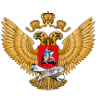 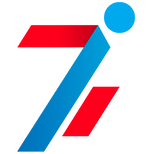 Состояние и проблемы развития детско-юношеского спорта
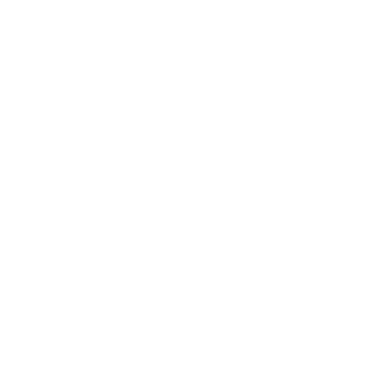 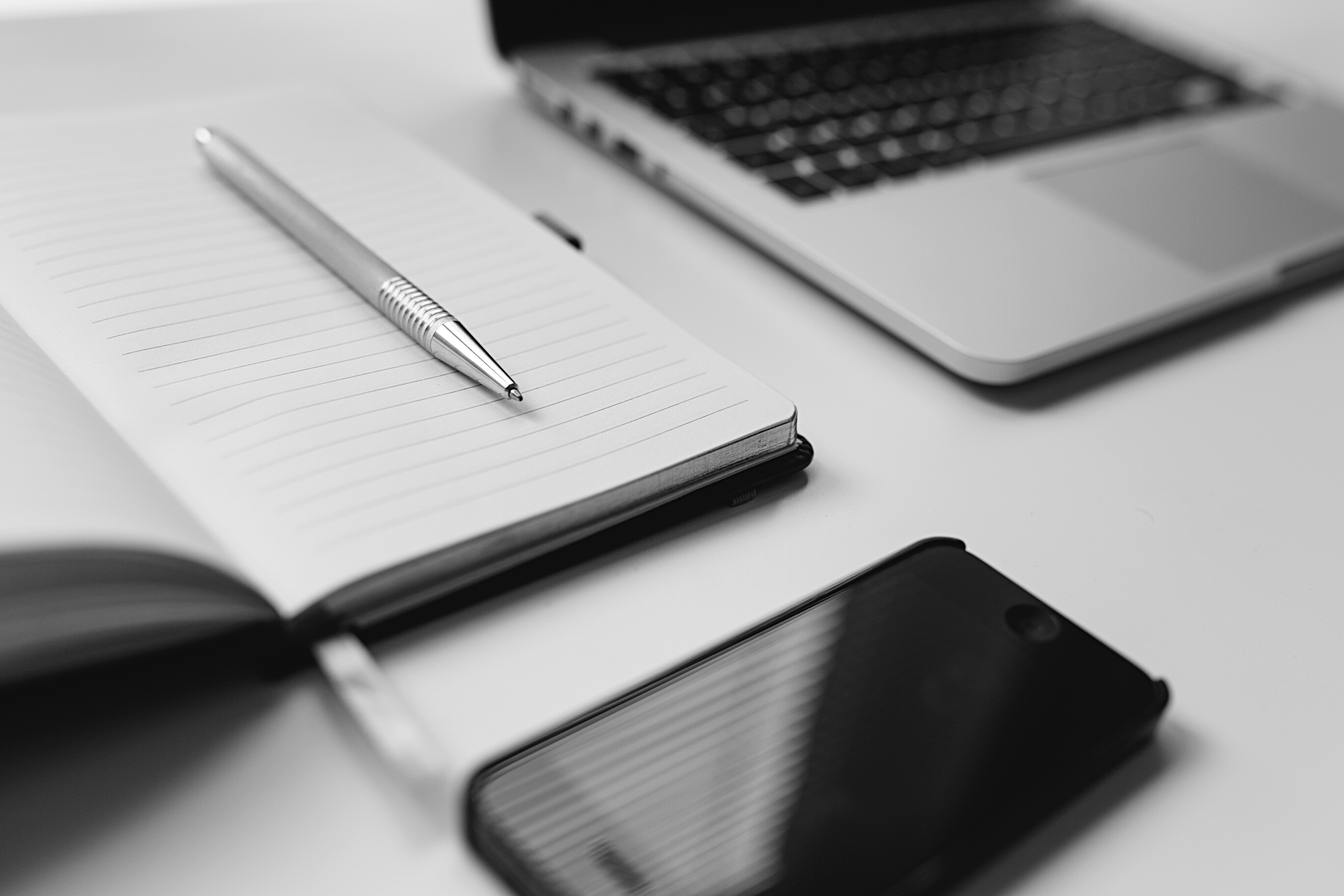 несовершенство системы спортивных соревнований среди детей, в том числе среди детей-инвалидов и детей с ограниченными возможностями здоровья, включая недостаточное количество таких соревнований на муниципальном уровне 
несоответствие темпа обновления материально-технической базы детско-юношеского спорта
В ОРГАНИЗАЦИОННО-МЕТОДИЧЕСКОМ И МАТЕРИАЛЬНО-ТЕХНИЧЕСКОМ ОБЕСПЕЧЕНИИ
5
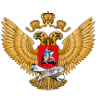 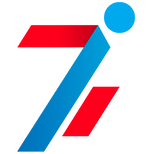 Цели развития детско-юношеского спорта
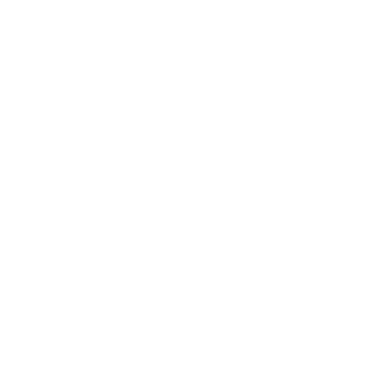 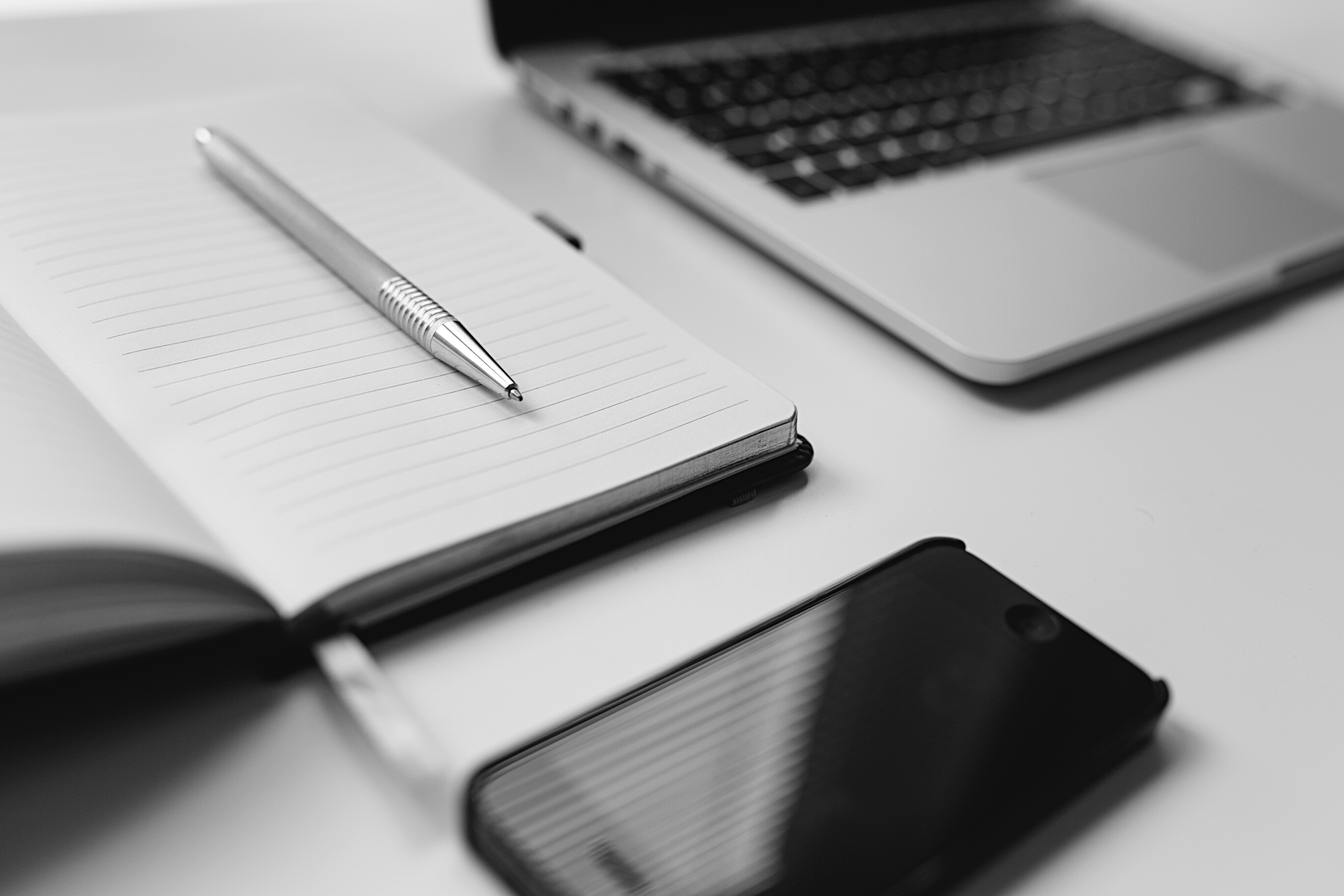 обеспечение прав детей на физическое развитие и физическое воспитание, формирование и укрепление их здоровья, личностное самоопределение и самореализацию посредством создания подрастающему поколению доступных условий для занятий спортом 
расширение возможностей для удовлетворения интересов детей и их семей в сфере детско-юношеского спорта, создание у них мотивации к ведению здорового образа жизни и обеспечение вовлечения в систематические занятия спортом не менее 90 процентов детей
создание надежного фундамента для повышения эффективности подготовки спортивного резерва
6
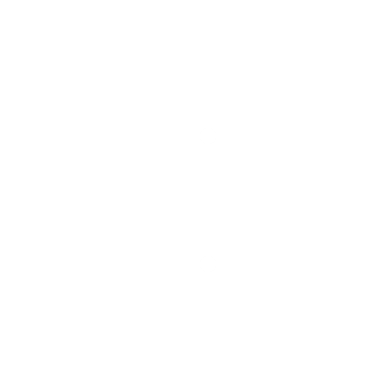 Задачи развития детско-юношеского спорта
совершенствование статистических и иных видов отчетно-учетных показателей детско-юношеского спорта
формирование эффективной межведомственной системы управления развитием детско-юношеского спорта
разработка и внедрение цифровых технологий в практику детско-юношеского спорта
создание единого физкультурно-спортивного образовательного пространства для раскрытия потенциала детей
совершенствование системы спортивных соревнований в системе детско-юношеского спорта, в том числе среди детей-инвалидов и детей с ограниченными возможностями здоровья
обновление содержания образовательных программ в области физической культуры и спорта в соответствии с интересами детей, потребностями семьи, общества и государства
обеспечение условий для доступа детей к современным знаниям и технологиям в сфере детско-юношеского спорта, а также к современной спортивной инфраструктуре
развитие инфраструктуры детско-юношеского спорта за счет государственной поддержки и обеспечения инвестиционной привлекательности, путем внедрения механизма субсидирования создания объектов спортивной инфраструктуры с использованием механизмов государственно-частного партнерства
7
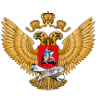 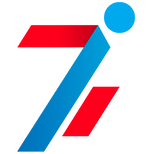 Региональные программы реализации Концепции развития детско-юношеского спорта
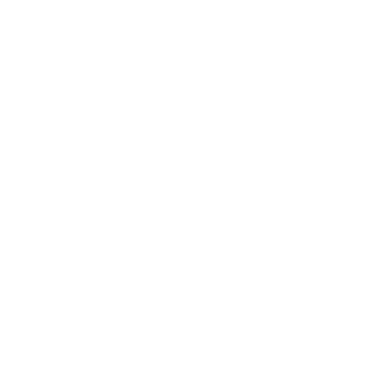 Перечень поручений Президента Российской Федерации от 7 октября Пр-1919 п.11
по итогам заседания Совета по развитию физической культуры и спорта от 10 сентября 2021 года
Протокол совместного совещания
от 27 декабря 2021 года № СК-29/06пр/239
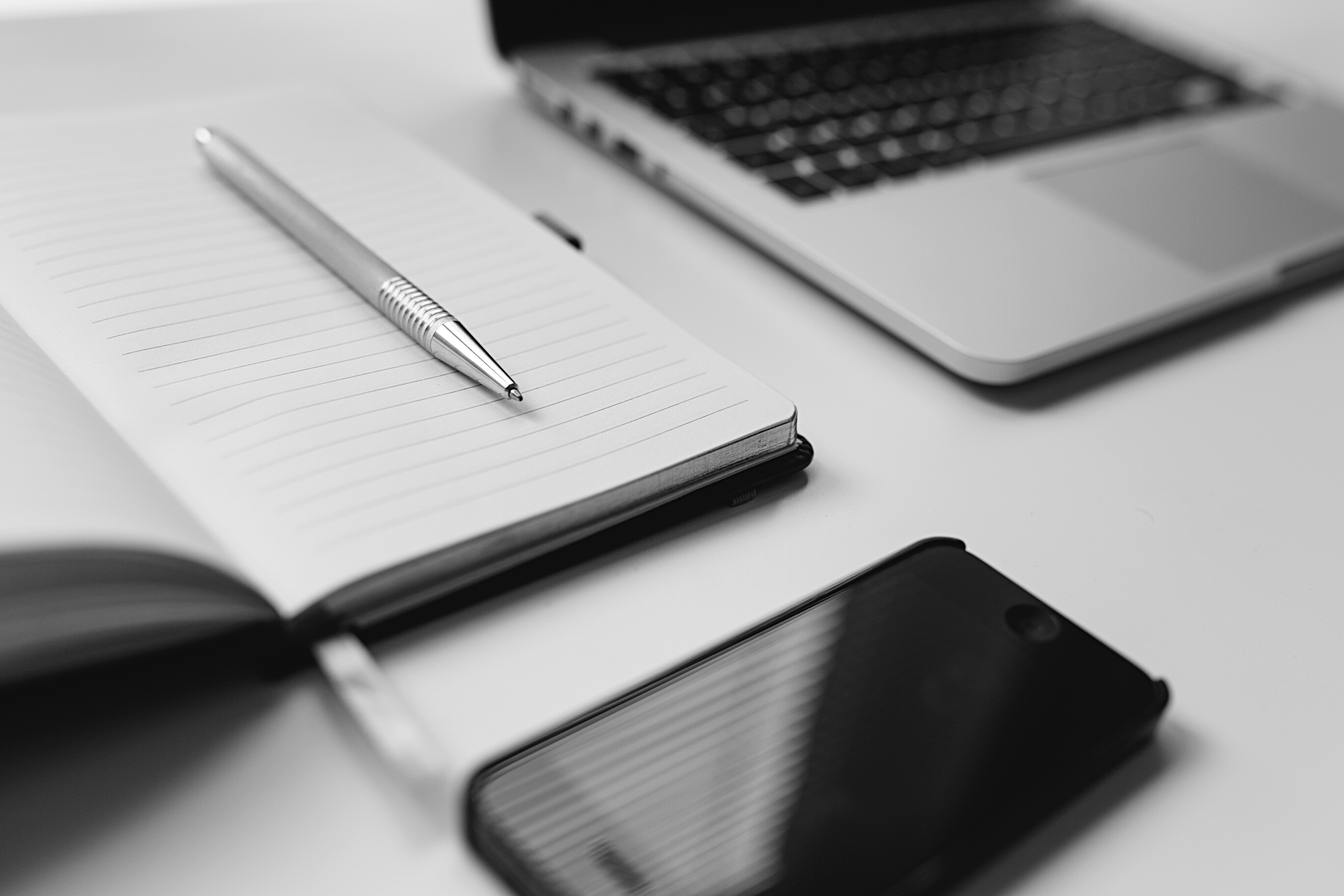 Министерство просвещения Российской Федерации координирует мероприятия по развитию детско-юношеского спорта 
в дошкольных образовательных организациях 
общеобразовательных организациях (в том числе по реализации такими организациями дополнительных общеобразовательных программ в области физической культуры и спорта, а также по развитию школьного спорта, включая организацию массовых спортивных соревнований школьными спортивными клубами и лигами), организациях дополнительного образования, находящихся в ведомственной подчиненности органов исполнительной власти в сфере образования, включая спортивные школы
Письмо Минпросвещения России 
№ ДГ-61/06 от 14 января 2022 г.
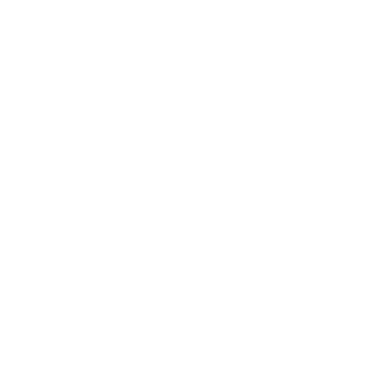 54 субъекта РФ
 представили предложения 5 субъектов РФ 
Тюменская область 
Калининградская область 
Город Москва, 
Кемеровская область, 
Ханты-Мансийский автономный округ – Югра
8
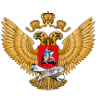 Региональные программы реализации Концепции развития детско-юношеского спорта
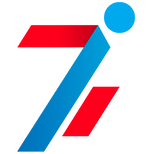 Структура программы
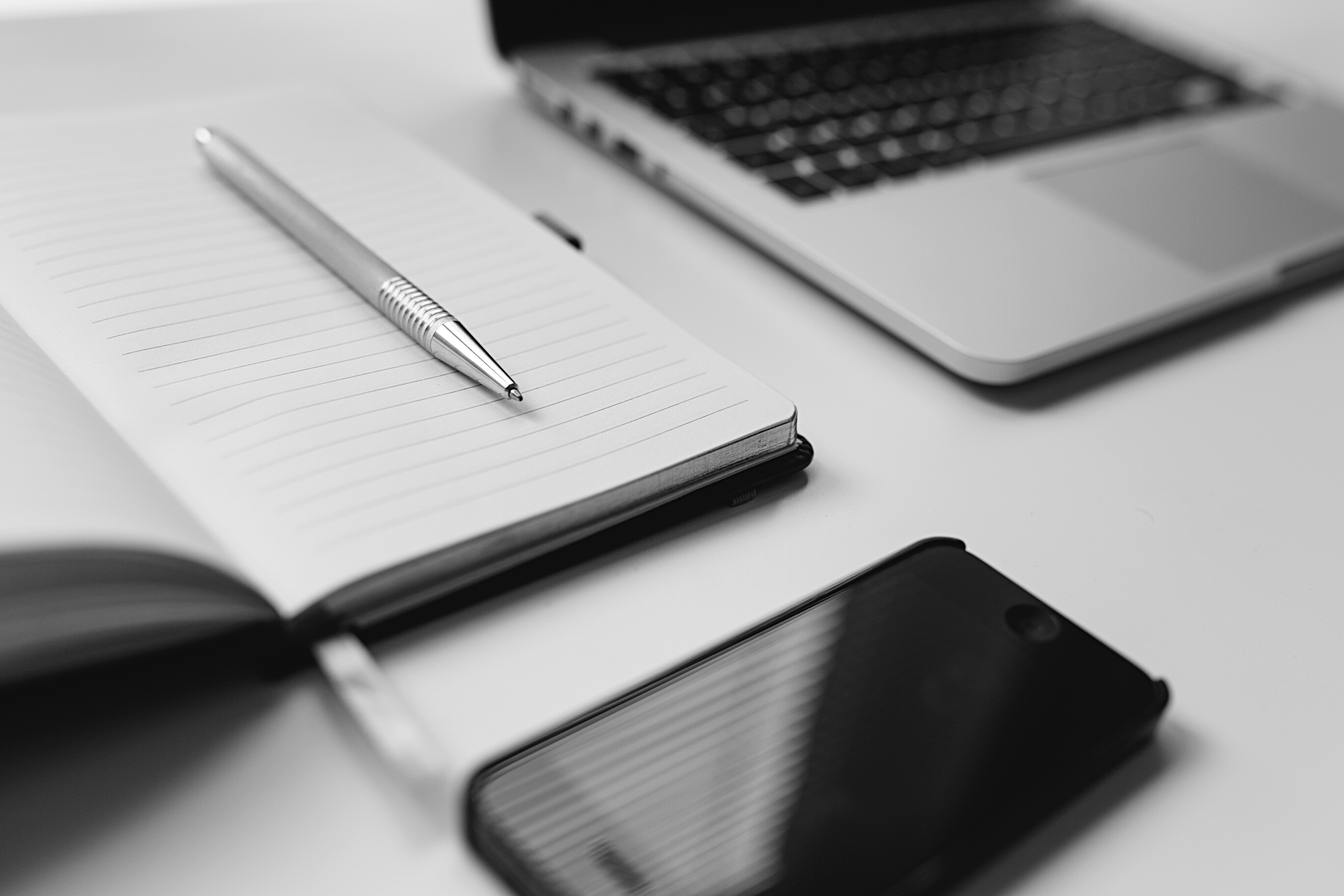 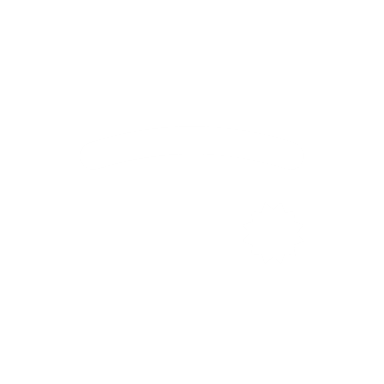 письмо 
Минпросвещения России
№ ДГ-61/06 
от 14 января 2022 г.
1. Введение
2. Состояние системы детско-юношеского спорта
3. Характеристика проблемы
4. Цели и задачи Программы
5. Сроки и этапы реализации Программы
6. Механизмы реализации Программы
7. Обоснование ресурсного обеспечения 
8. Организация управления программой
9. Перечень программных мероприятий и индикаторов оценки результатов их реализации
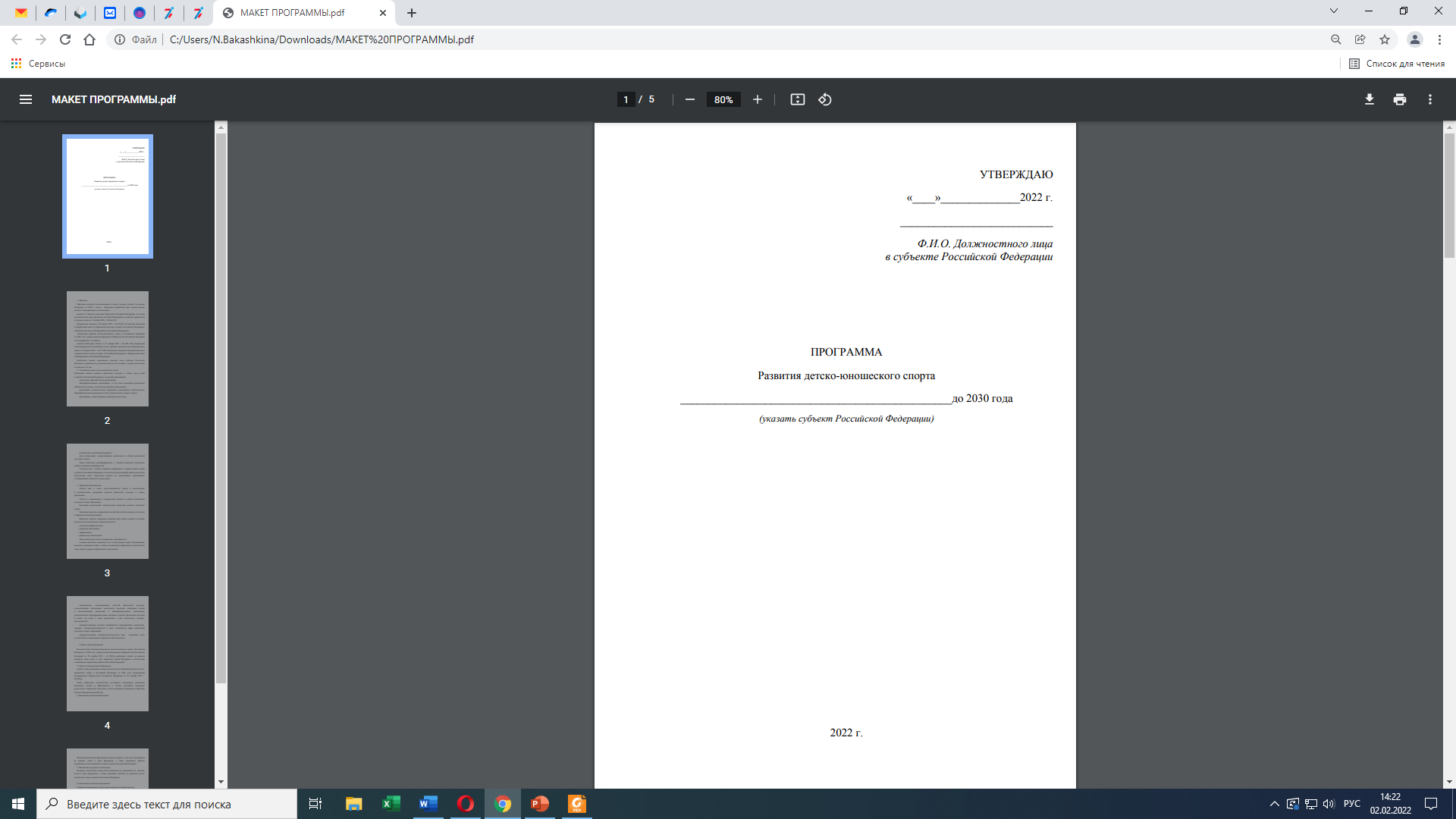 Макет примерной программы
9
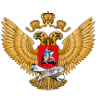 Региональные программы реализации Концепции развития детско-юношеского спорта
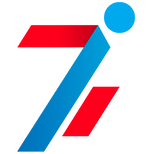 Основные разделы
I. Перечень мероприятий по реализации Федерального закона от 30.04.2021 № 127-ФЗ «О внесении изменений в Федеральный закон «О физической культуре и спорте в Российской Федерации» и Федеральный закон «Об образовании в Российской Федерации».
II. Нормативно-правовое регулирование в сфере детско-юношеского спорта в субъектах Российской Федерации.
III. Совершенствование управления, координации деятельности и методического обеспечения детско-юношеского спорта.
IV. Формирование и развитие сети организаций, обеспечивающих развитие детско-юношеского спорта.
V. Цифровая трансформация детско-юношеского спорта.
VI. Развитие кадрового потенциала организаций, обеспечивающих развитие детско-юношеского спорта.
VII. Совершенствование системы физкультурных мероприятий и спортивных мероприятий.
VIII. Развитие инфраструктуры и материально-технического обеспечения организаций, осуществляющих деятельность в области детско-юношеского спорта.
IX. Совершенствование системы отбора спортивно одаренных детей и их спортивной ориентации для занятий видом (видами) спорта, в том числе адаптивными.
X. Совершенствование системы научно-методического, медико-биологического, медицинского и антидопингового обеспечения детско-юношеского спорта.
XI. Создание условий для патриотического воспитания детей, занимающихся в организациях, обеспечивающих развитие детско-юношеского спорта.
XII. Создание условий для обучающихся с ограниченными возможностями здоровья и детей инвалидов.
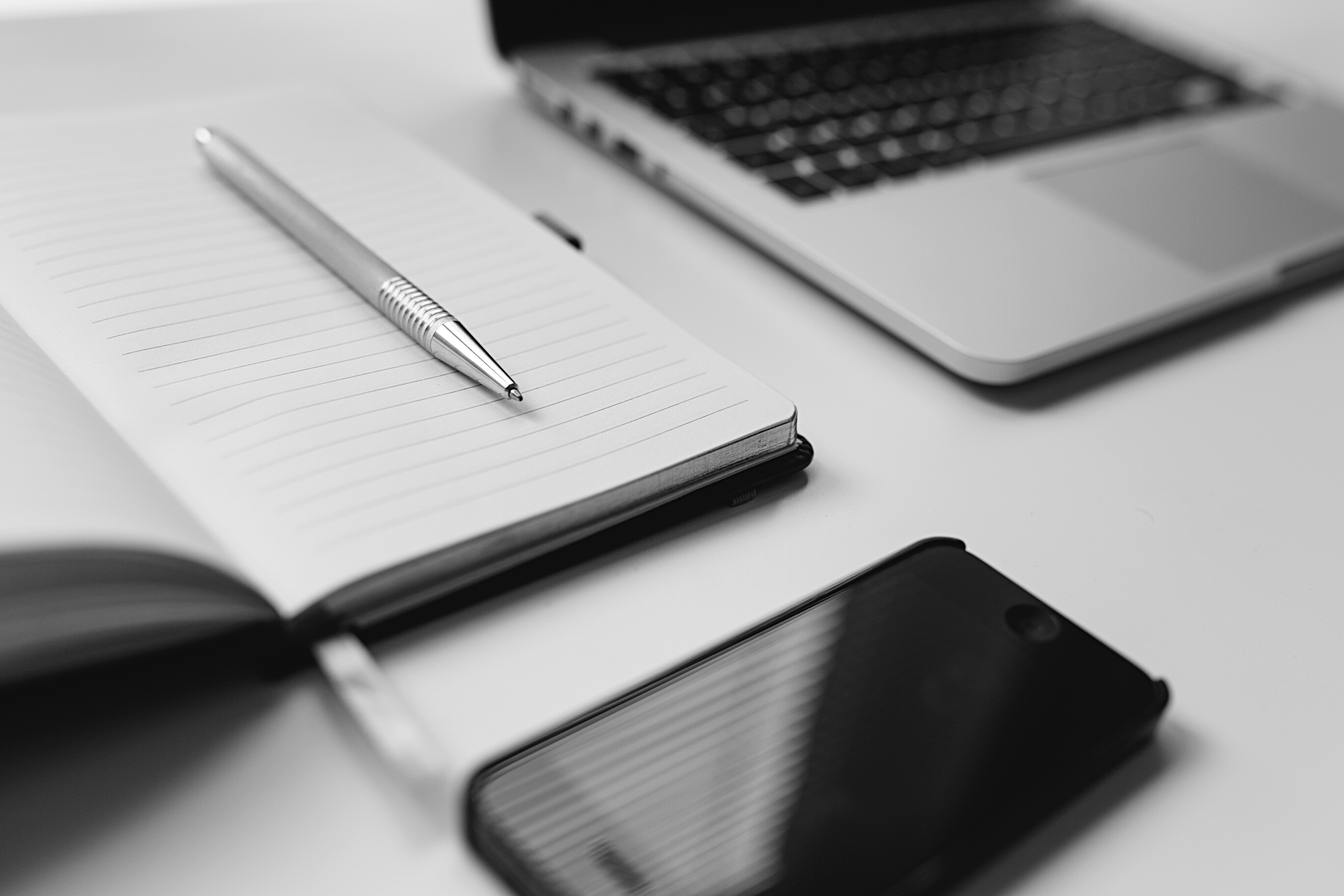 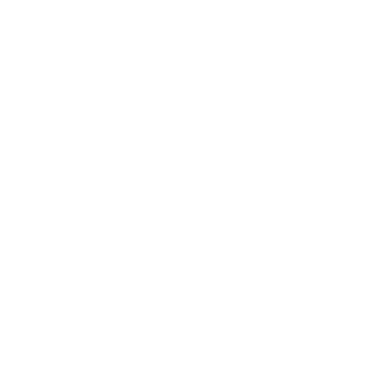 письмо 
Минпросвещения России 
№ ДГ-61/06 
от 14 января 2022 г.
Примерный план мероприятий
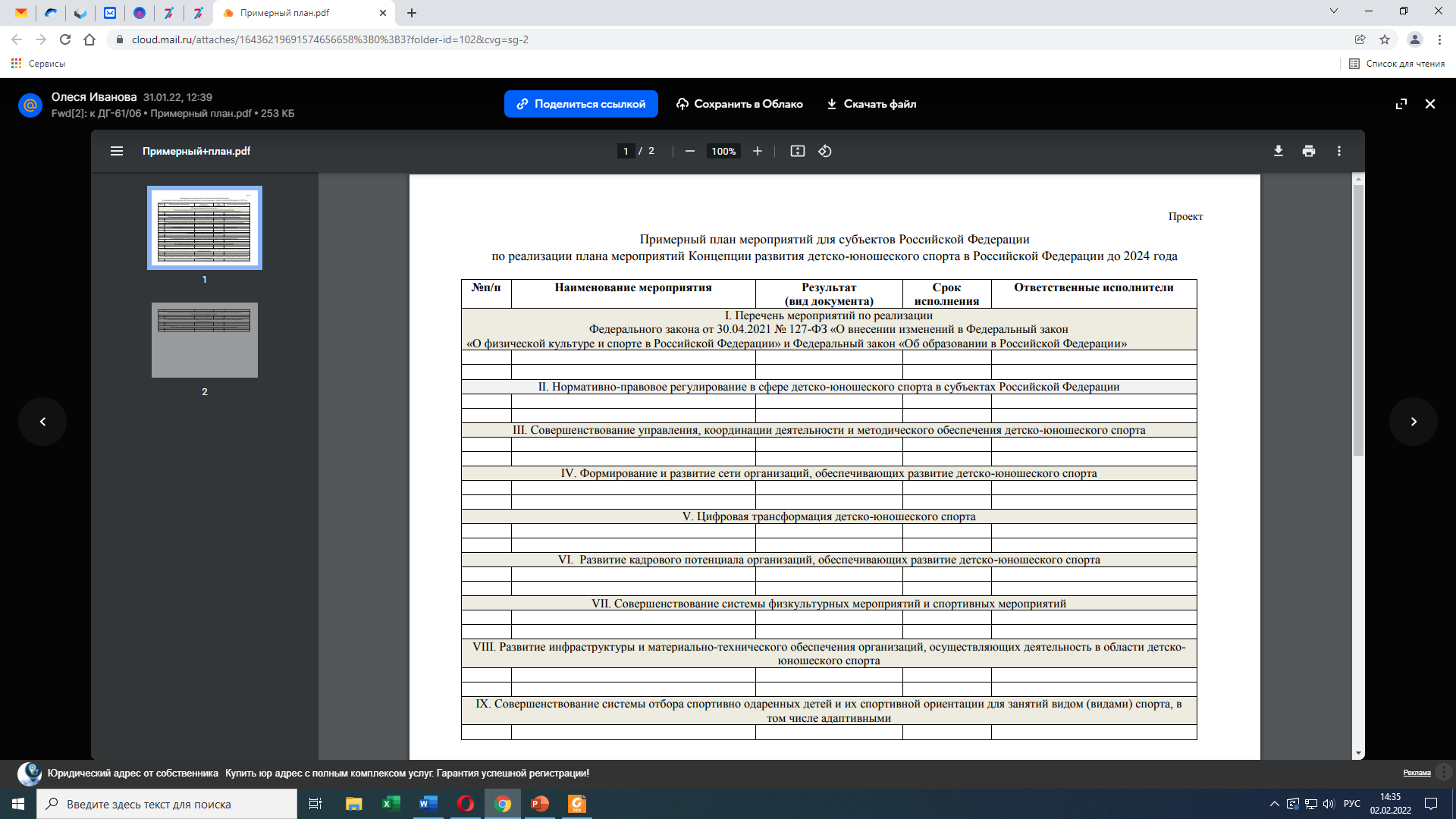 10
В региональном плане предусмотреть мероприятия
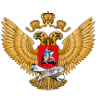 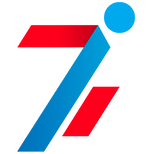 Мероприятия
Расширение перечня видов спорта, включенных в программу учебного предмета "Физическая культура", в том числе представленных в этой программе в виде отдельных модулей.
Разработка и реализация комплекса мероприятий, направленных на формирование системы физкультурно-оздоровительной и спортивной работы с детьми по месту жительства.
Реализация мероприятий межотраслевой программы развития школьного спорта, межотраслевой программы развития студенческого спорта и межведомственной программы «Плавание для всех».
Создание в общеобразовательных организациях, расположенных в сельской местности и малых городах, условий для занятий физической культурой и спортом
Формирование регионального перечня (реестра) школьных спортивных клубов
Организация и проведение регионального этапа Всероссийского конкурса профессионального мастерства среди педагогических работников, осуществляющих обучение детей по дополнительным общеобразовательным программам в области физической культуры и спорта
Обеспечение участия специалистов сферы детско-юношеского спорта в мероприятиях по повышению уровня цифровых компетенций
Реализация мероприятий по синхронизации разработки и реализации программ и учебных планов занятий физической культурой и спортом для различных групп населения с нормативами испытаний (тестов) Всероссийского физкультурно-спортивного комплекса «Готов к труду и обороне» (ГТО).
Включение в календарный план физкультурных мероприятий и спортивных мероприятий субъектов Российской Федерации, муниципальных образований физкультурных мероприятий и соревнований для обучающихся с ограниченными возможностями здоровья и детей-инвалидов
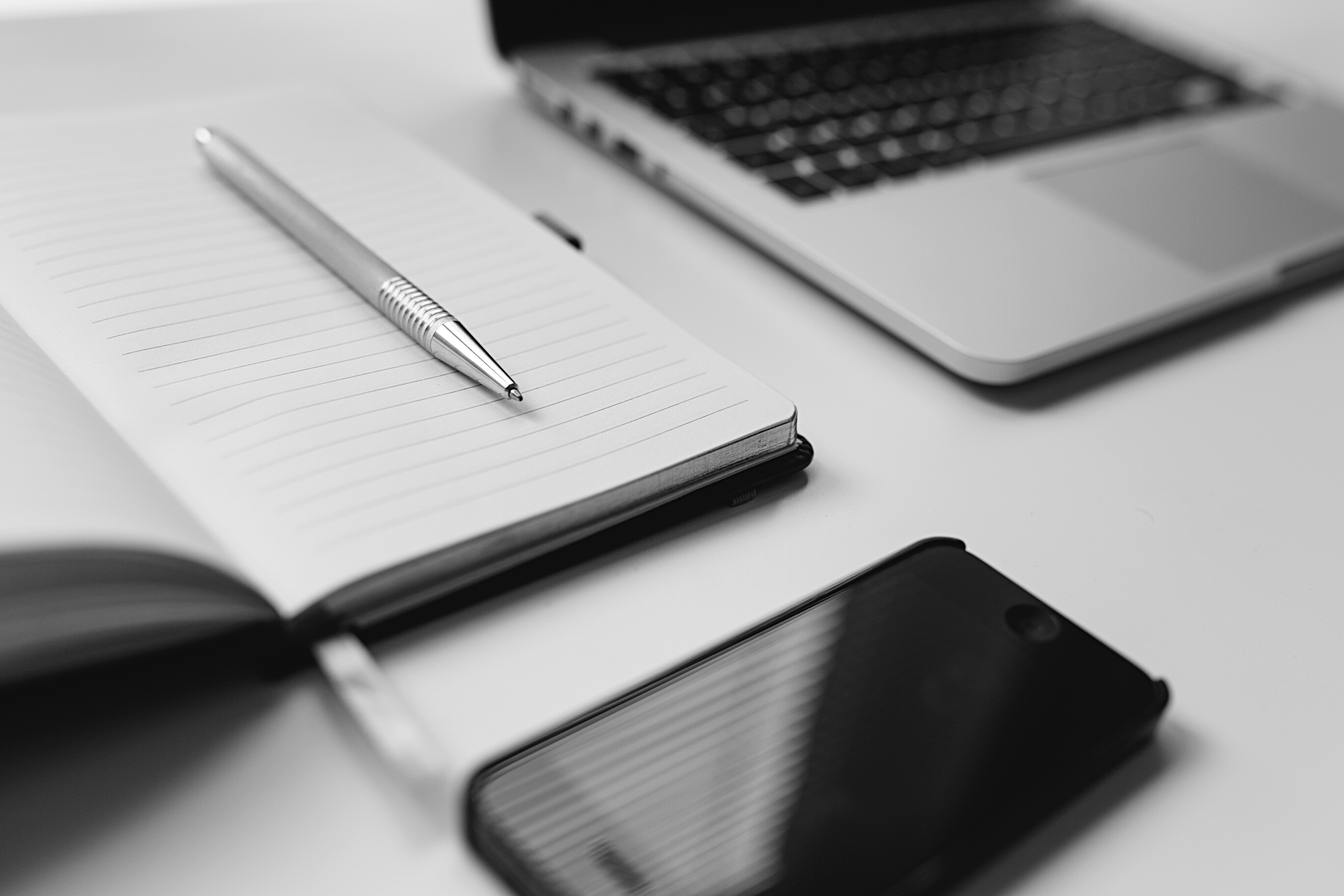 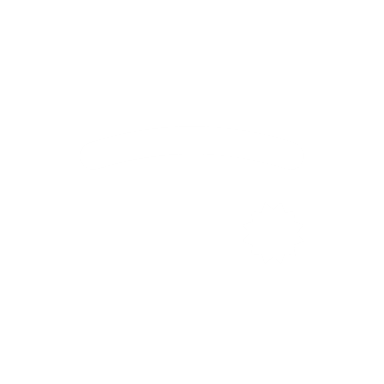 Поручение Президента Российской Федерации по реализации комплекса мер по организации и проведению спортивных соревнований среди обучающихся в образовательных организациях, предусмотрев  проведение соревнований по круговой системе на уровне образовательной организации и муниципальном уровне

Реализацию программ «Самбо в школу», «Футбол в школу», «Фитнес в школу»

Использование школьной спортивной инфраструктуры во внеурочное время
11
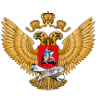 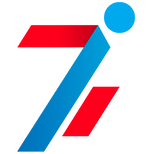 Целевые показателей реализации Концепции развития детско-юношеского спорта в Российской Федерации до 2030 года
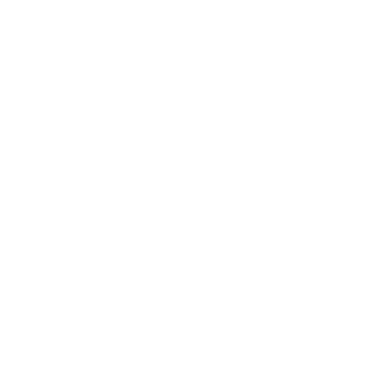 2024 г.  - 106,3%      /      2030 г. – 115,5%
2024 г.  - 100%      /      2030 г. - 100%
2024 г.  - 50%      /      2030 г. - 1002%
2024 г.  - 103,5%     
  2030 г. – 110,5%
2024 г.  - 55   субъектов РФ  
 2030 г. – 85 субъектов РФ
2024 г.  - 86%      /      2030 г. - 90%
2024 г.  - 5%      /      2030 г. - 12%
2024 г.  - 428 тыс. человек/      
2030 г. - 465 тыс. человек
2024 г.  - 32%      /      2030 г. – 32,6%
2024 г.  - 30%      /      2030 г. - 40%
Доля детей с ограниченными возможностями здоровья и инвалидов, занимающихся физической культурой и спортом, от общего количества детей, занимающихся физической культурой и спортом, инвалидов и лиц с ограниченными возможностями здоровья, не имеющих противопоказаний для занятий физической культурой и спортом, в возрасте 6 - 17 лет
Доля общеобразовательных организаций, имеющих школьный спортивный клуб
Доля детей, систематически занимающихся физической культурой и спортом, в возрасте 3 - 17 лет
Увеличение по сравнению с 2020 годом доли отечественных производителей в общем объеме рынка спортивной продукции, в том числе для оснащения спортивных сооружений
Реализация образовательных программ по направлению "Спорт" региональными центрами выявления, поддержки и развития способностей и талантов у детей и молодежи, создаваемыми с использованием опыта Образовательного Фонда "Талант и успех"
Ежегодное поэтапное увеличение по сравнению с 2020 годом доли детей, обучающихся по дополнительным общеобразовательным программам в области физической культуры и спорта, в возрасте 5 - 18 лет
Проведение на территориях субъектов Российской Федерации первенств России по олимпийским и неолимпийским видам спорта
Индекс реальной заработной платы в сфере физической культуры и спорта к 2021 году
Индекс физического объема инвестиций в основной капитал по виду экономической деятельности "Деятельность в области спорта" к 2020 году
Количество штатных работников физической культуры и спорта
12
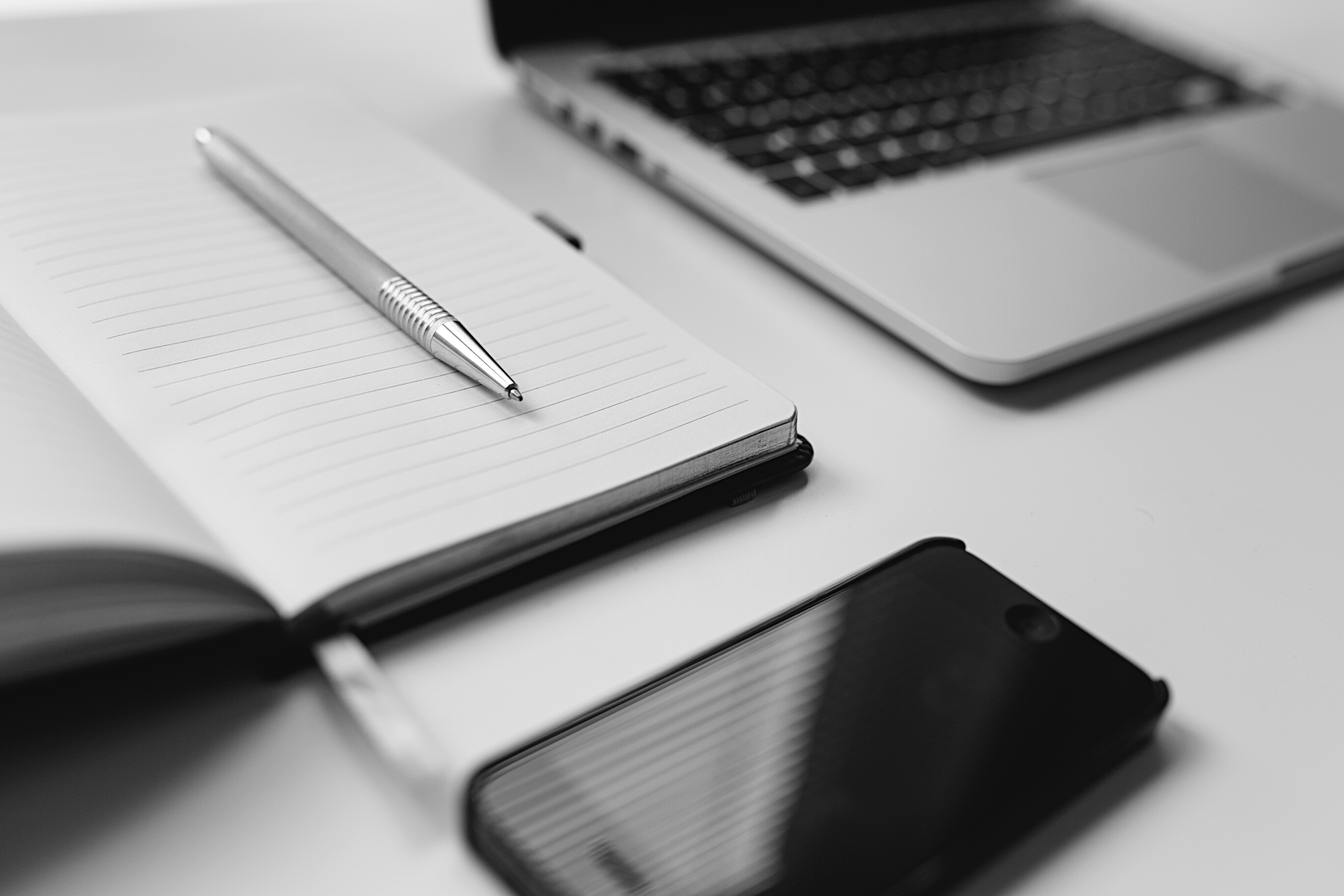 Спасибо за внимание
13